MotifVar
Jieming
Variation
1
Hypervariability might infer function
Magliery & Regan, BMC Bioinformatics, 2005
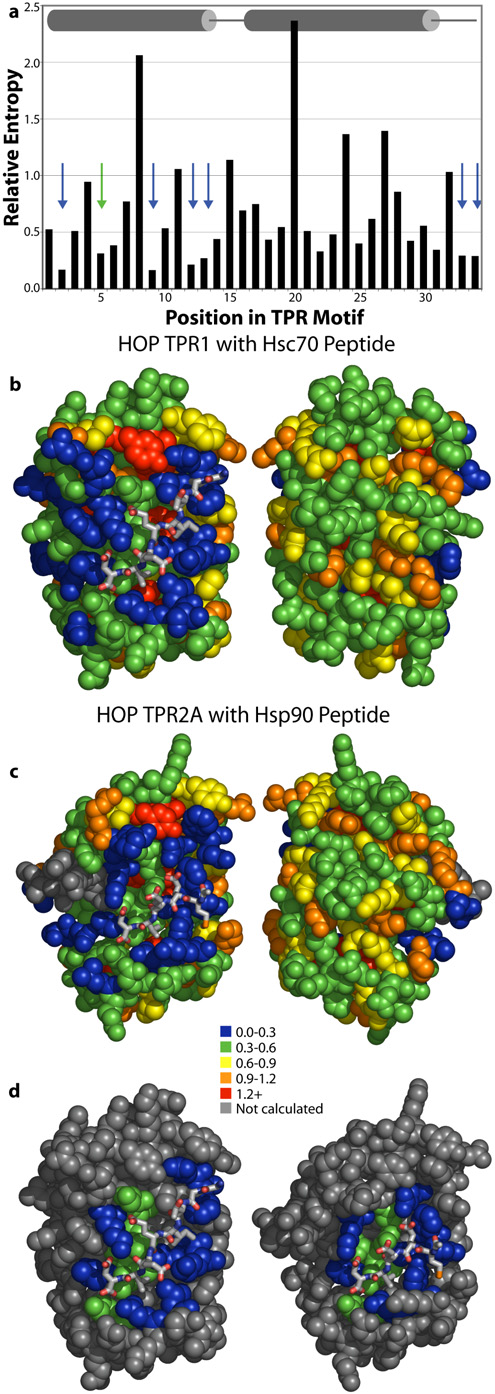 Hypervariable: 2,5,9,12,13,33,34
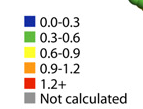 Conserved sites: 8,11,15,20,24,27,32
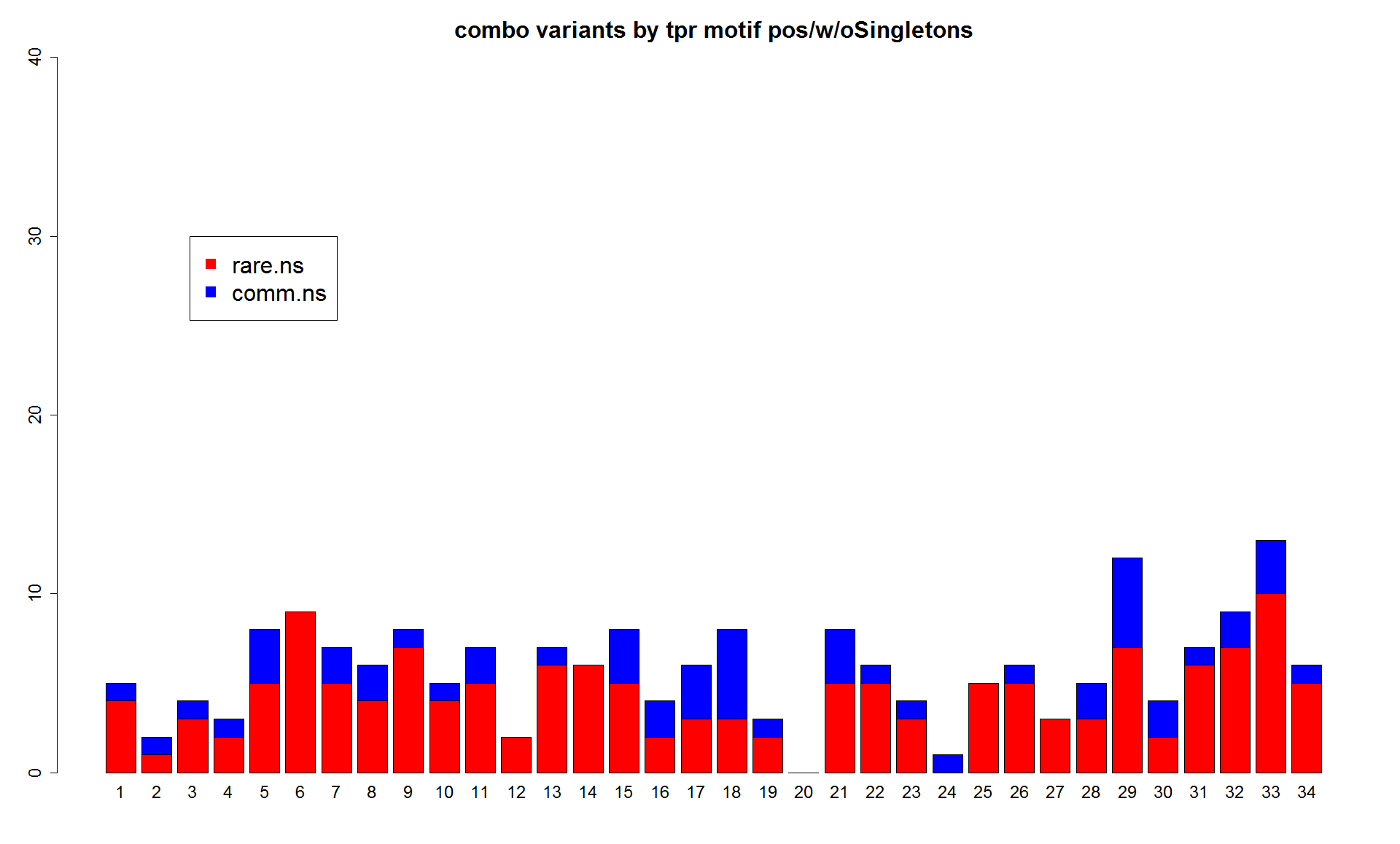 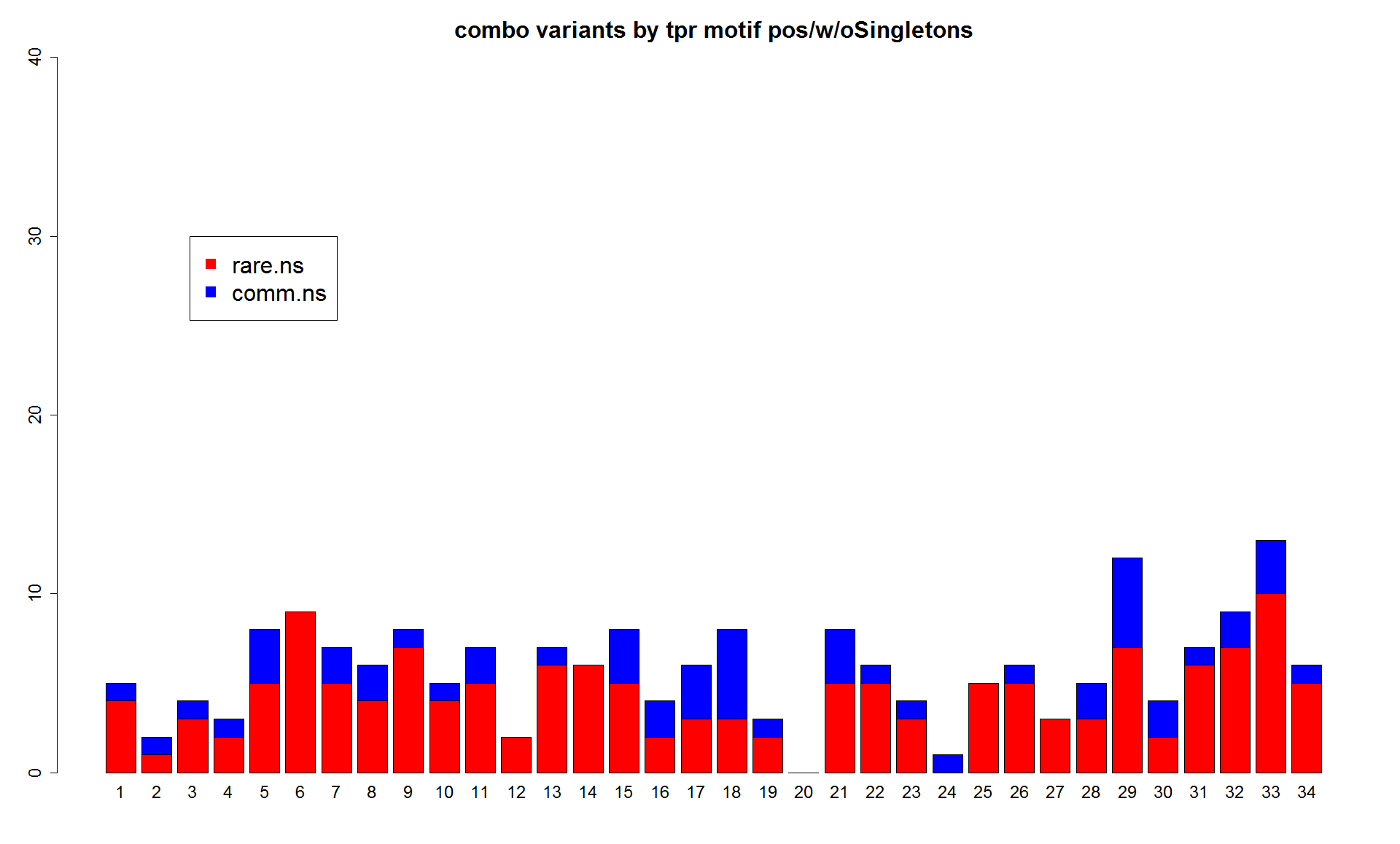 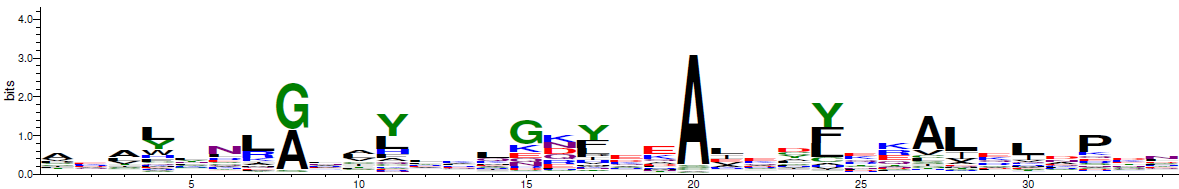 2
Hsp70/Hsp90-Organizing Protein (HOP)
A co-chaperone that links molecular chaperones Hsp90 and Hsp70 together
Hsp90  a family of chaperones that assists in protein-folding of particularly many signaling proteins dysregulation leads to cancer – Hsp90 inhibitors in cancer treatment
Hsp70  a family of chaperones implicated in cell apoptosis (more Hsp70, less apoptosis) also implicated in cancer (assoc with higher Hsp70 levels)
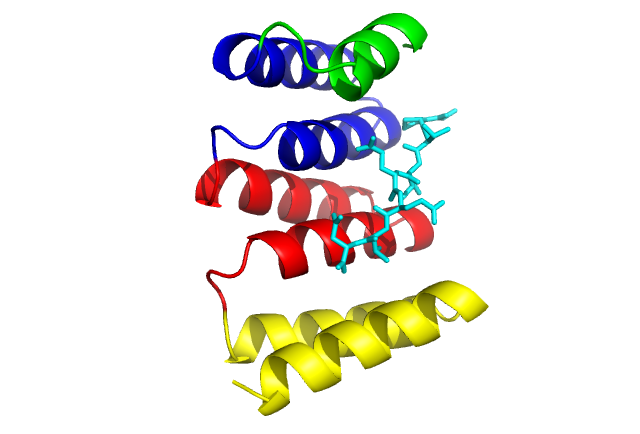 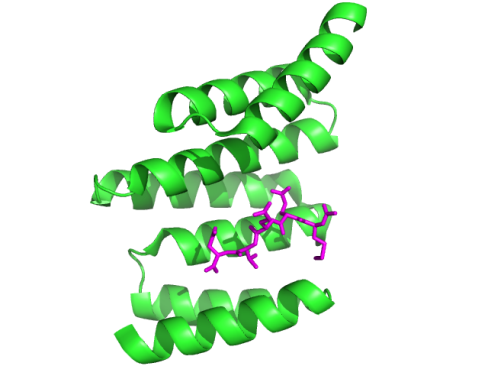 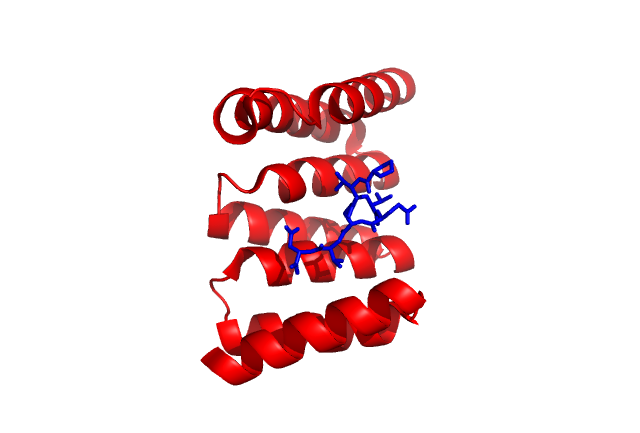 TPR1 (PDB: 1ELW)
-binds Hsp70
-PTIVEED
TPR2A (PDB: 1ELR)
-binds Hsp90
-MEEVD
TPR2B (PDB: 3UPV)
-binds both Hsp90
and Hsp70 (low 
affinity)
TPR1
TPR2A
TPR2B
cv
cv
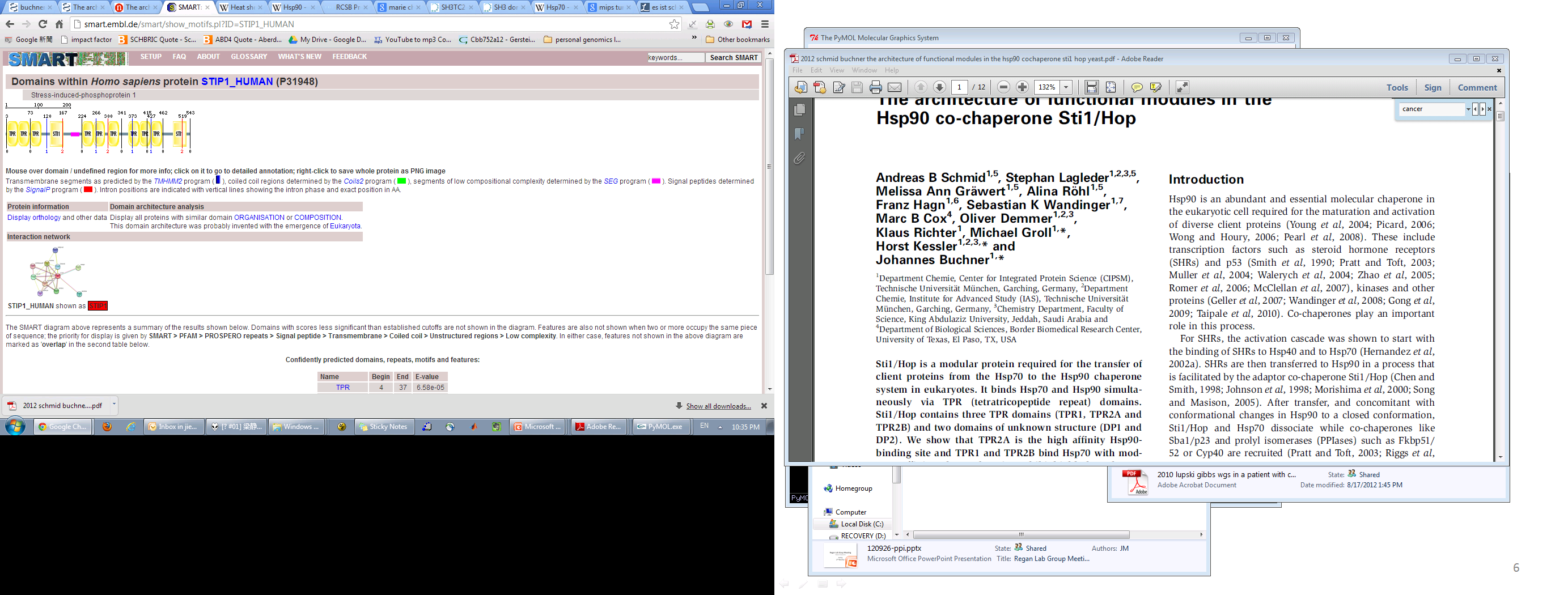 3
[Speaker Notes: 1ELW, 1ELR schefluer 2000
3UPV buchner 2012 PTVEEVD]
Hsp70/Hsp90-Organizing Protein (HOP)
4
TPR1-Hsp70
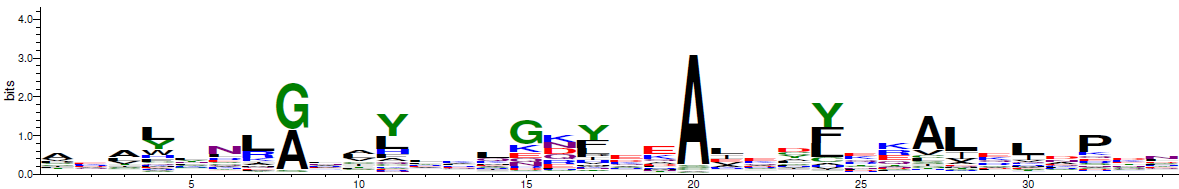 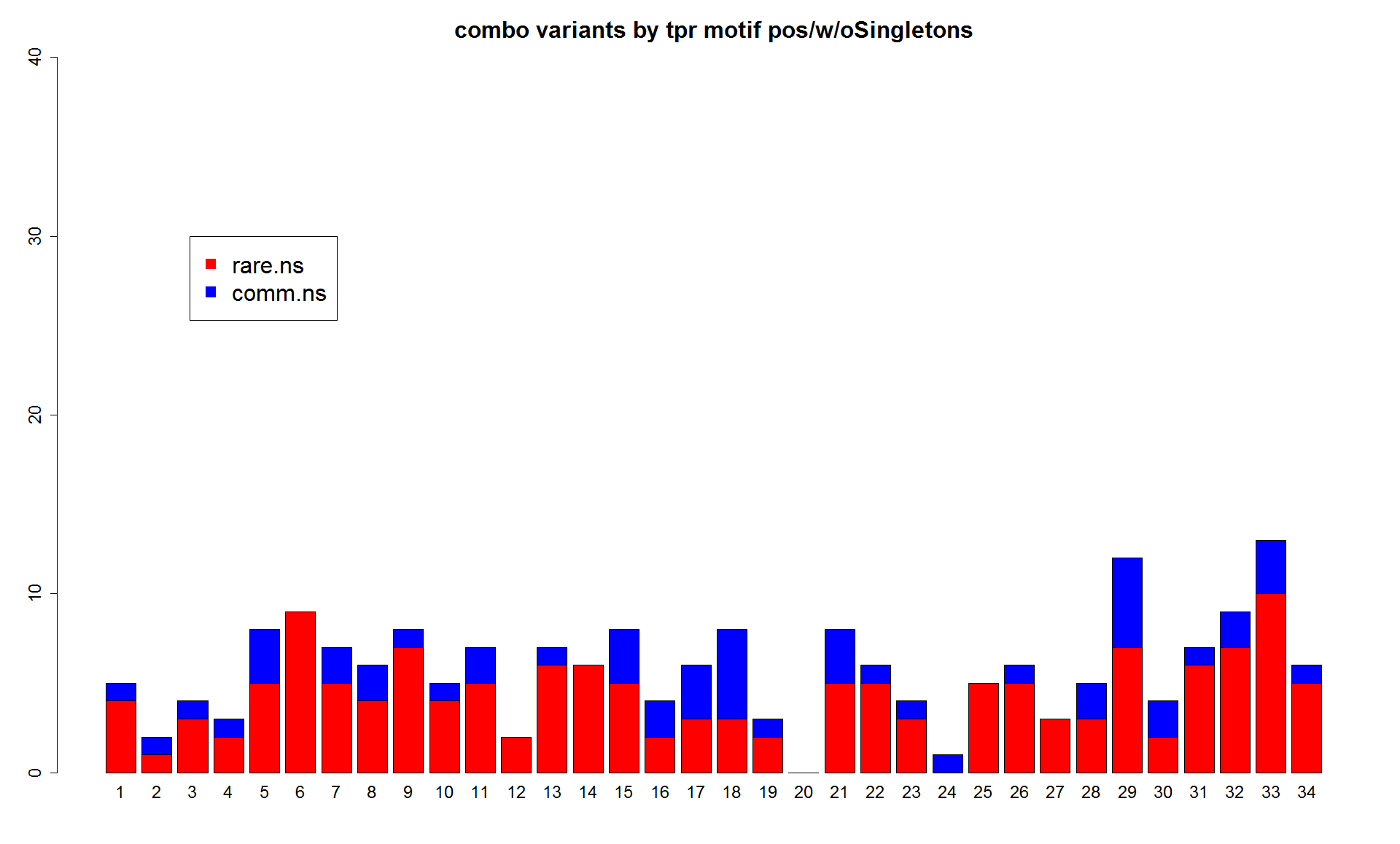 5
[Speaker Notes: Clamp residues = cyan
Other Peptide binding = magenta]
TPR2A-Hsp90
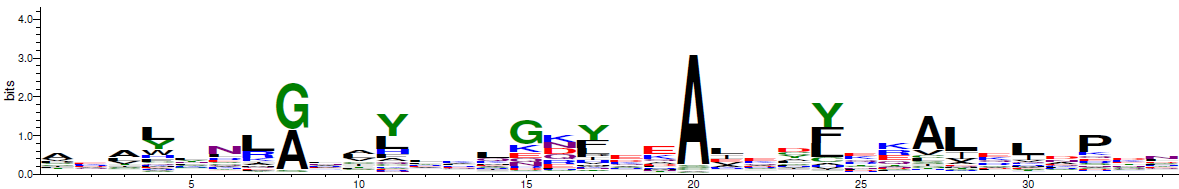 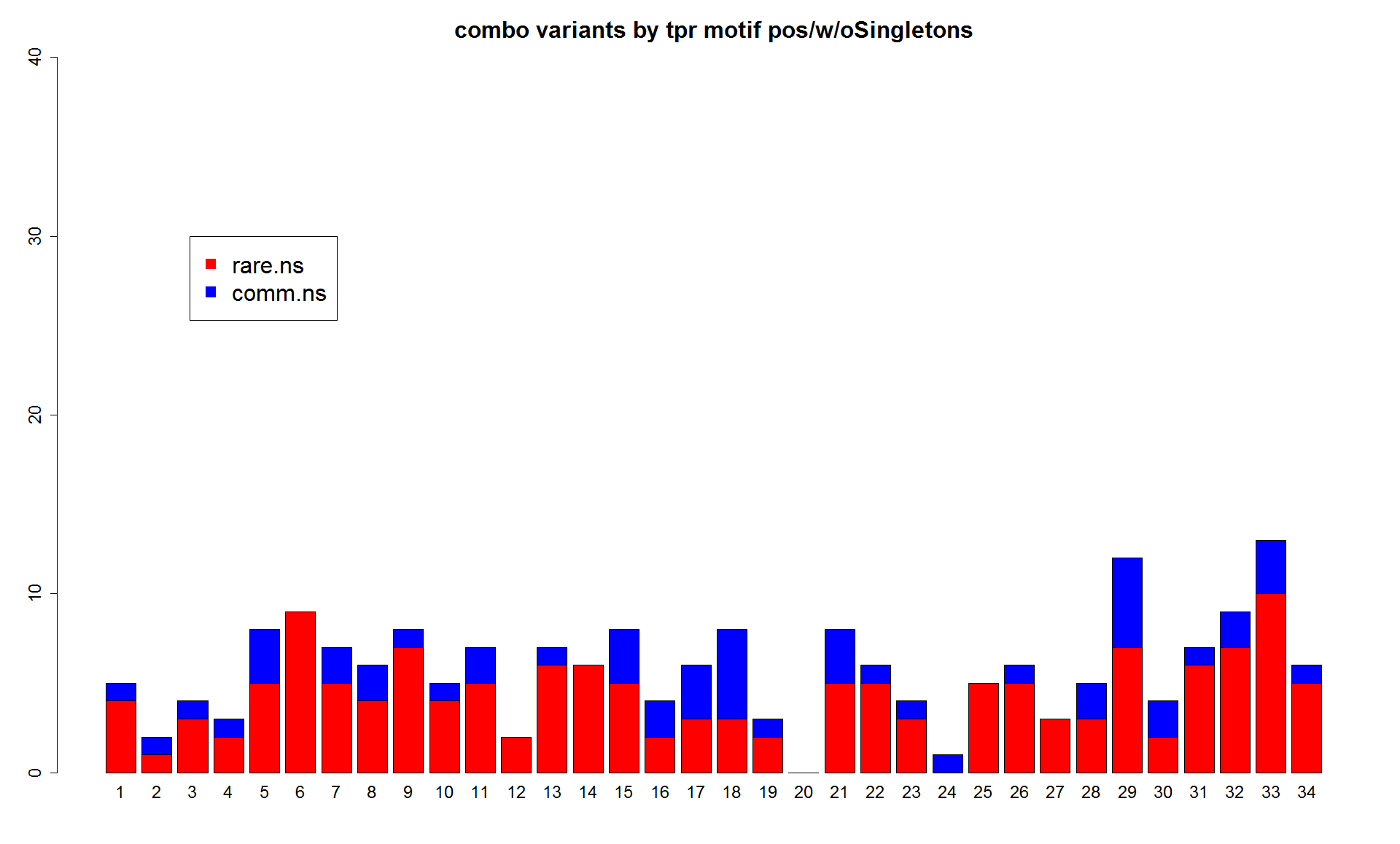 6
TPR2B
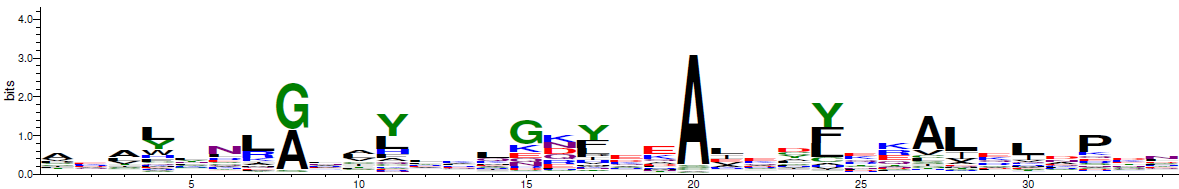 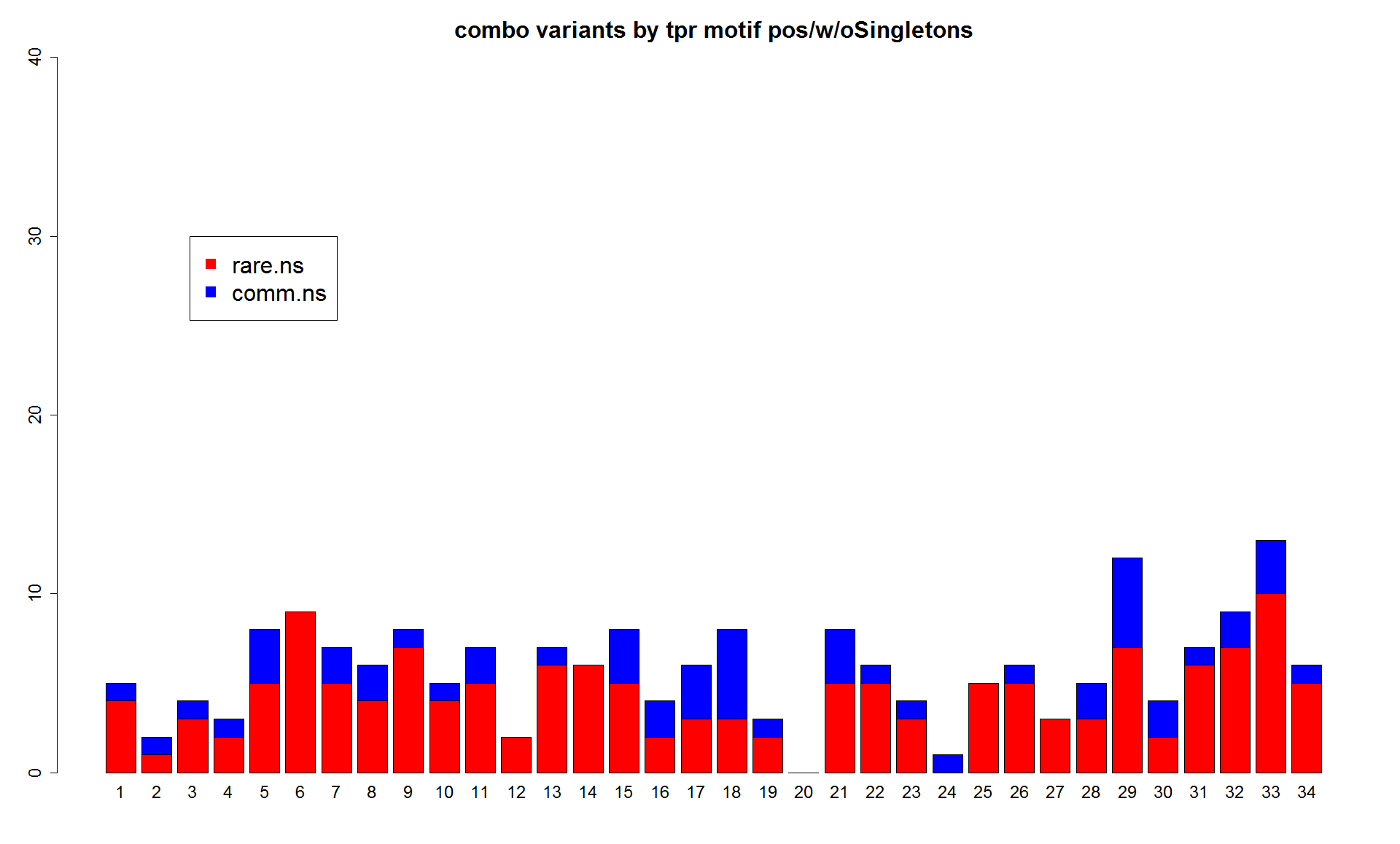 7
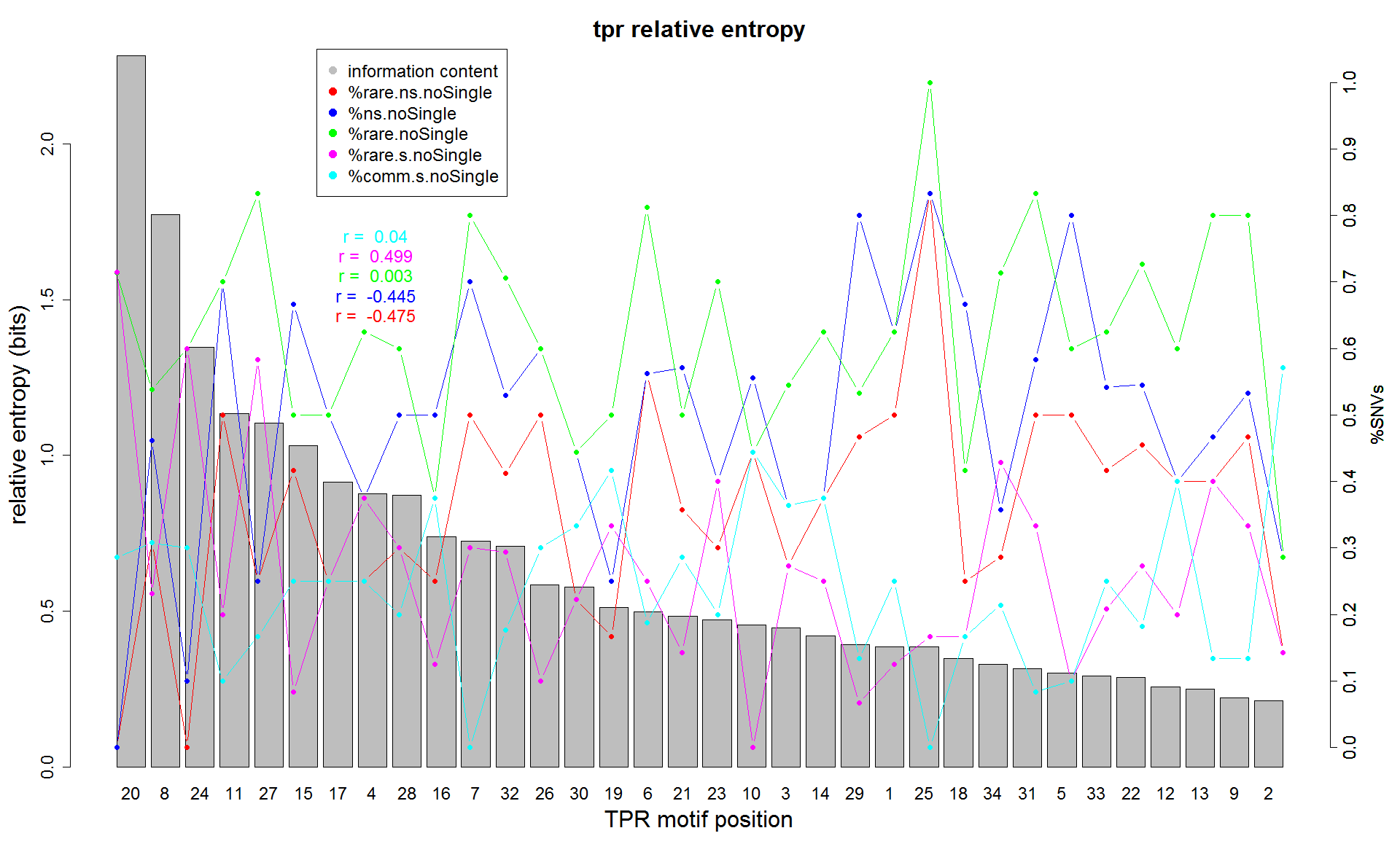 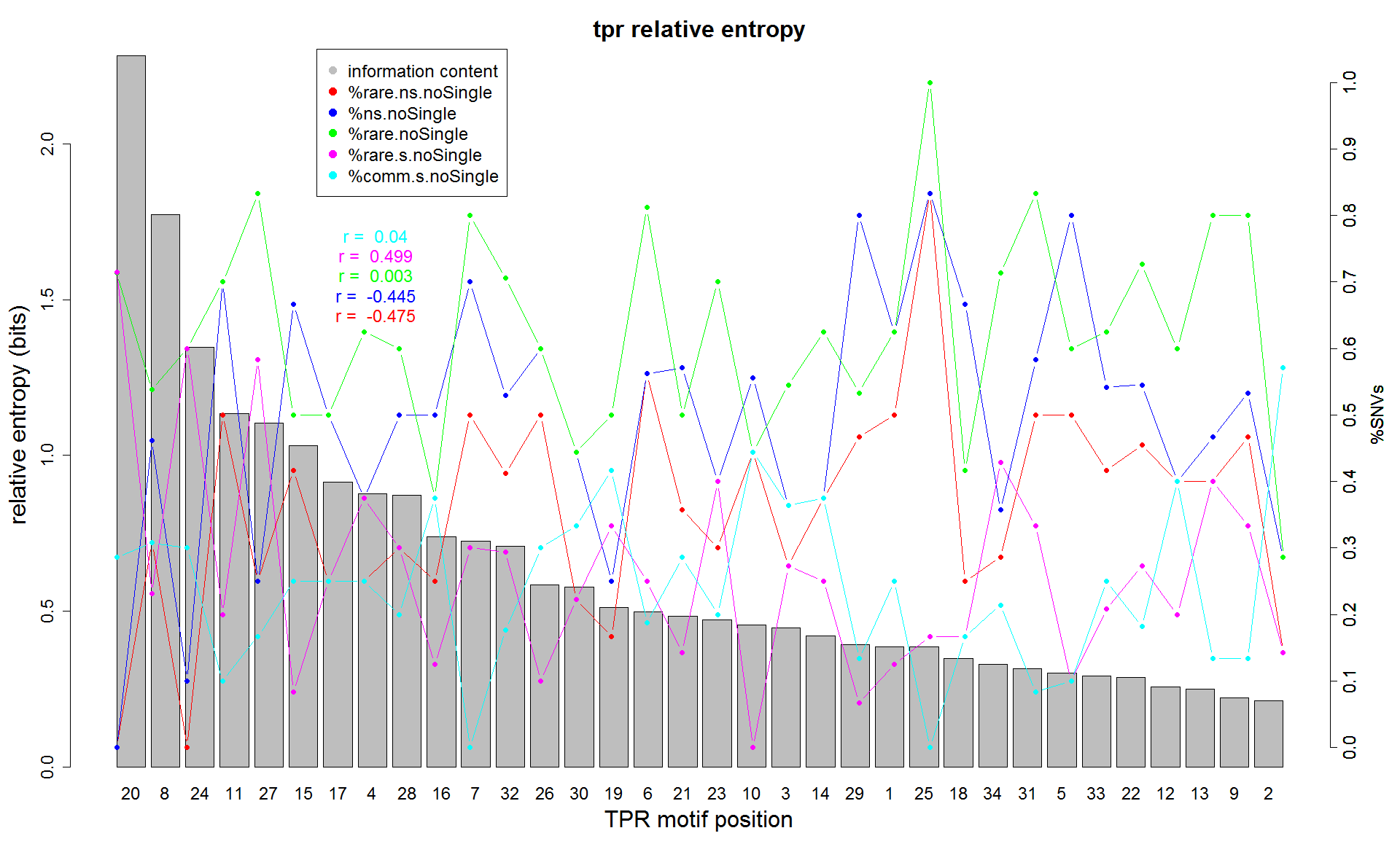 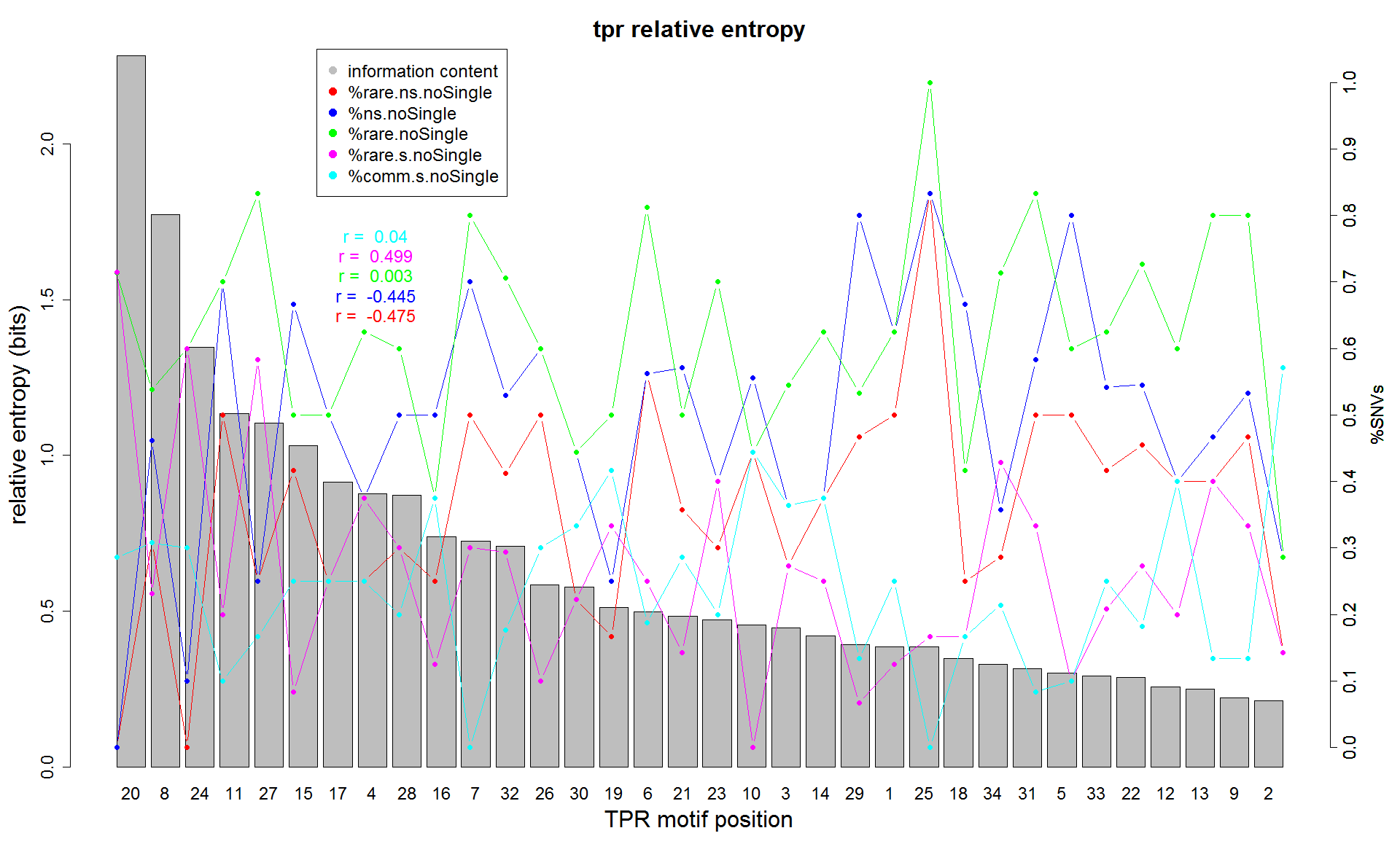 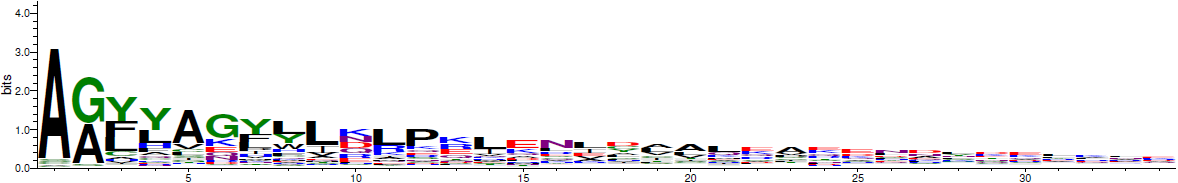 20 8 24 11 27 15 17 4 28 16 7 32 26 30 19 6 21 23 10 3 14 29 1 25 18 34 31 5 33 22 12 13 9 2
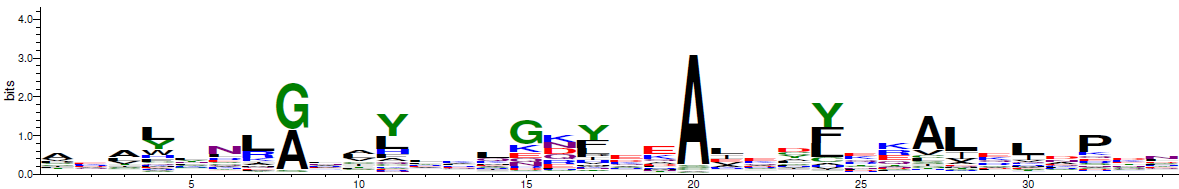 8
TPR1-Hsp70
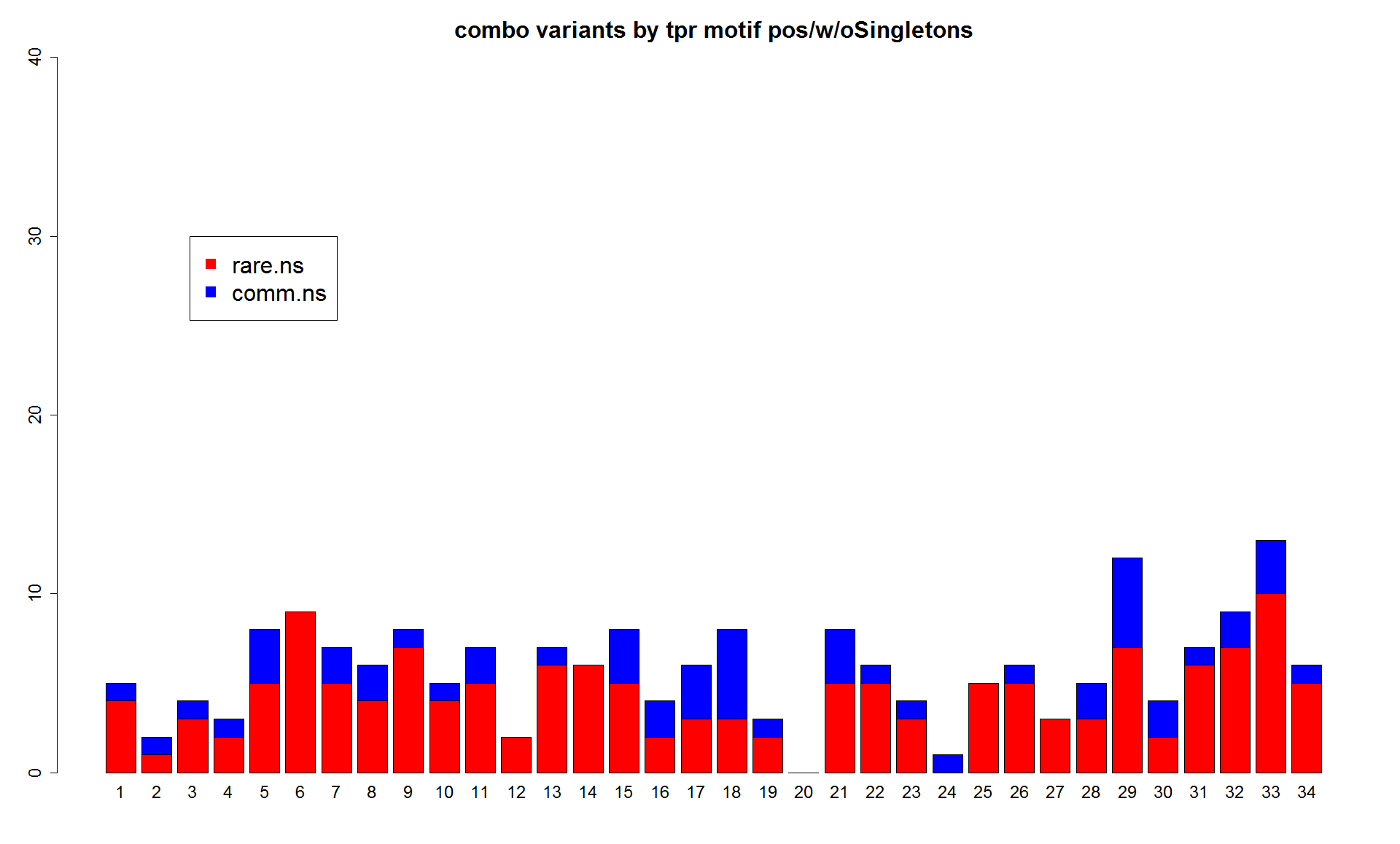 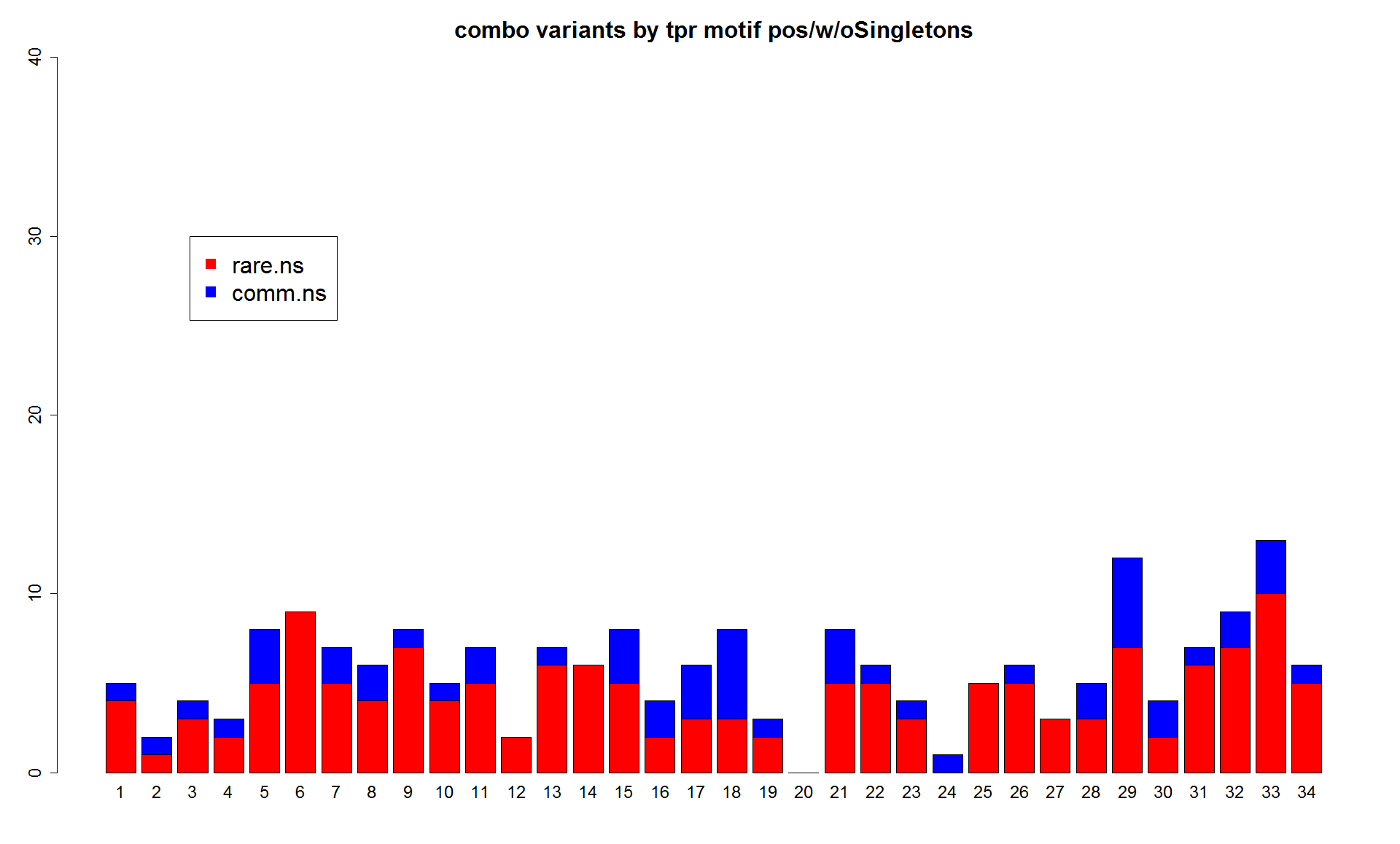 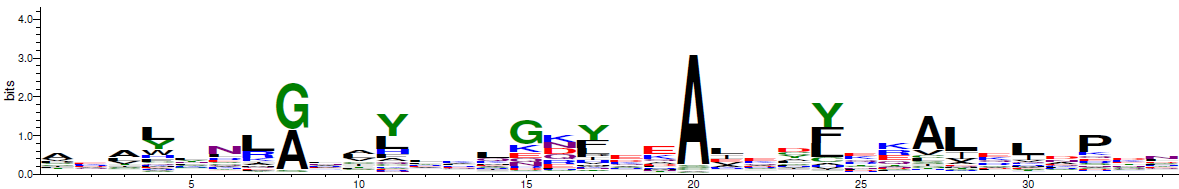 9
[Speaker Notes: Clamp residues = cyan
Other Peptide binding = magenta]
TPR2A-Hsp90
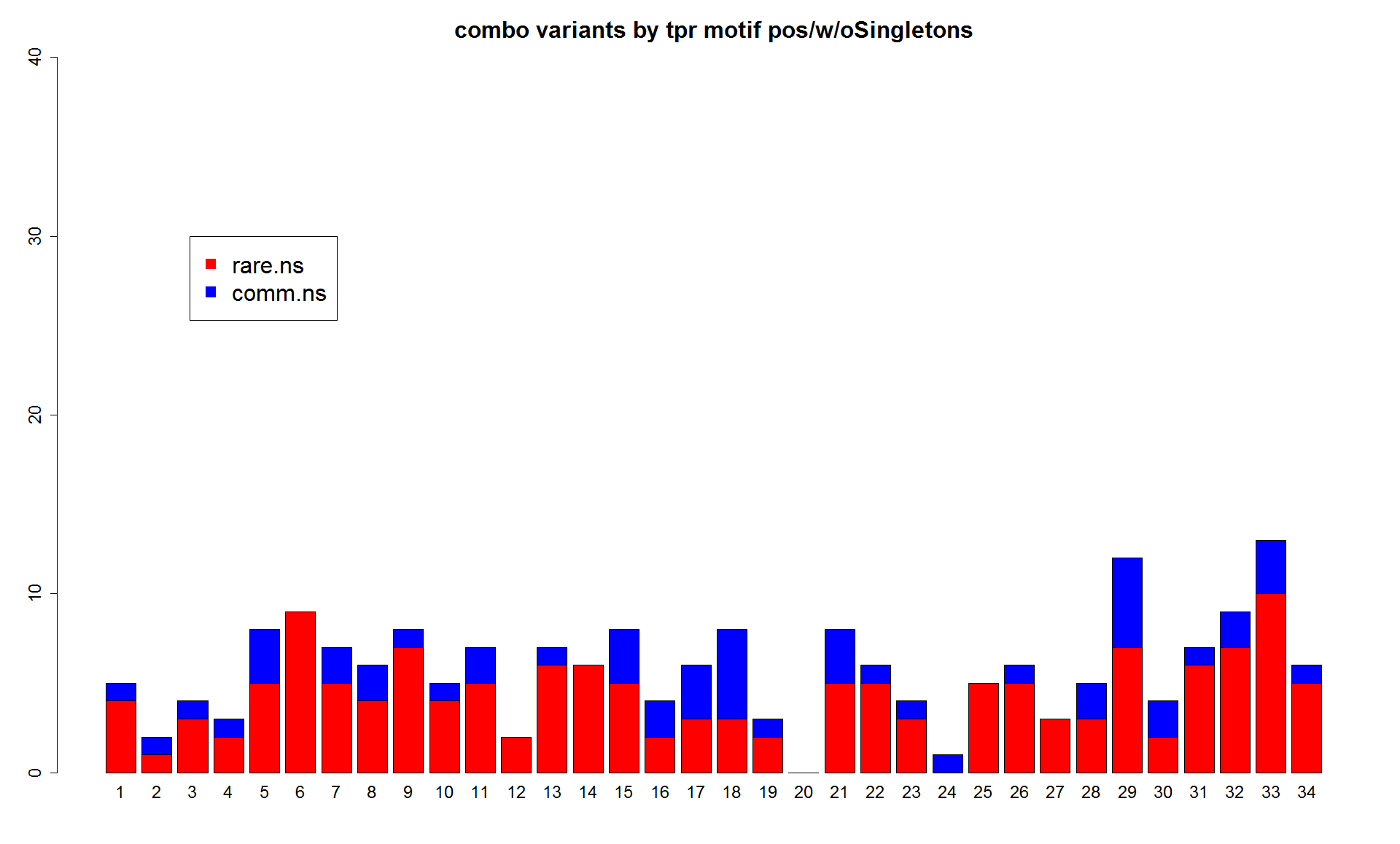 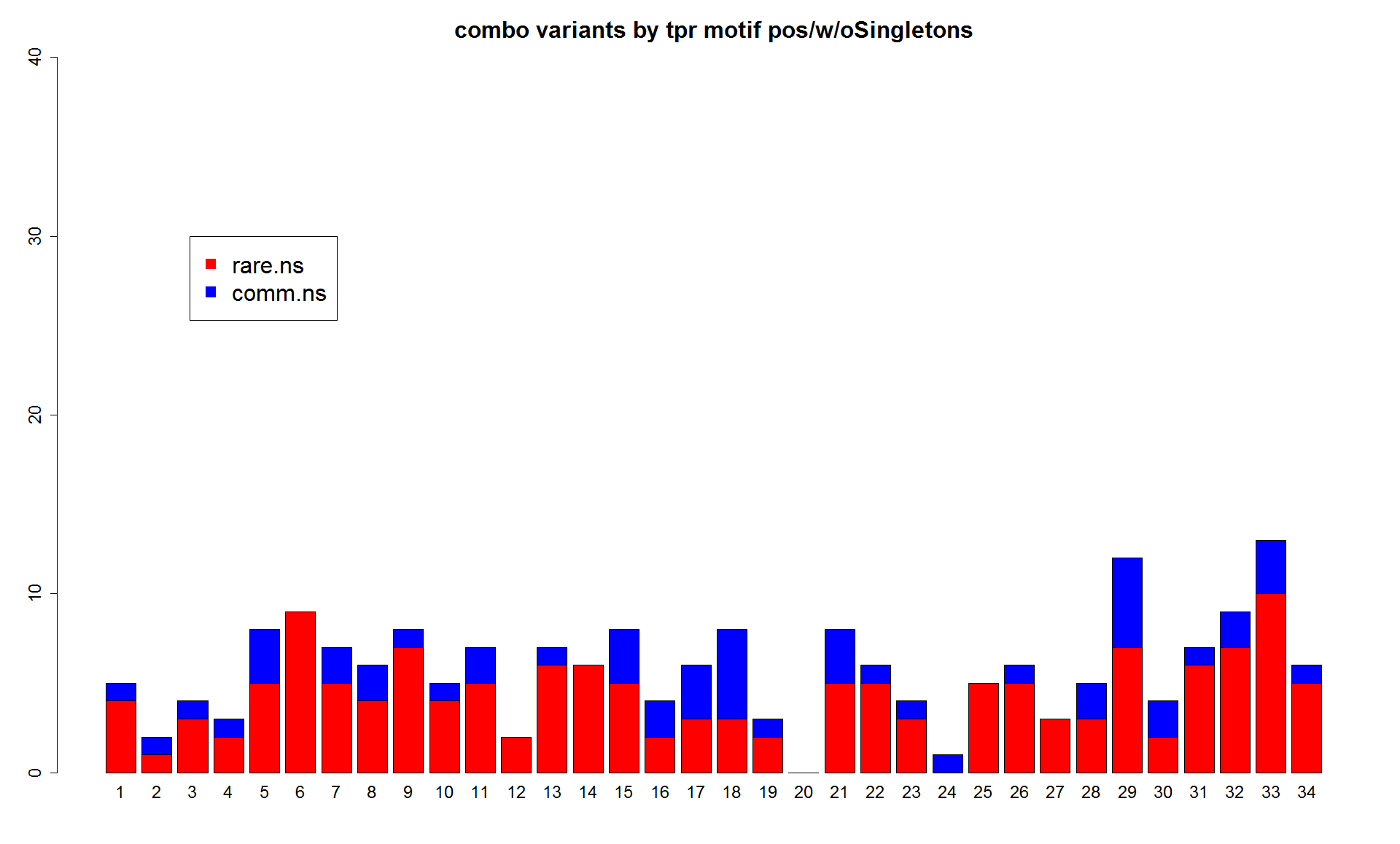 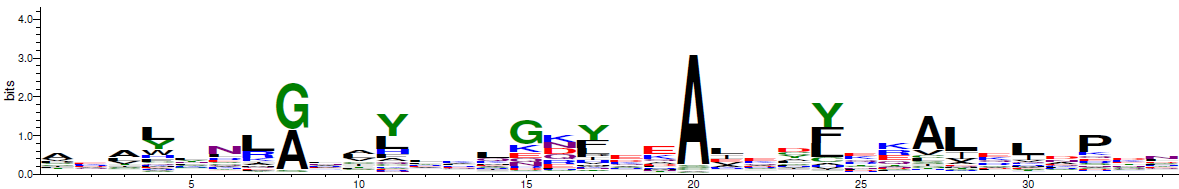 10
TPR2B
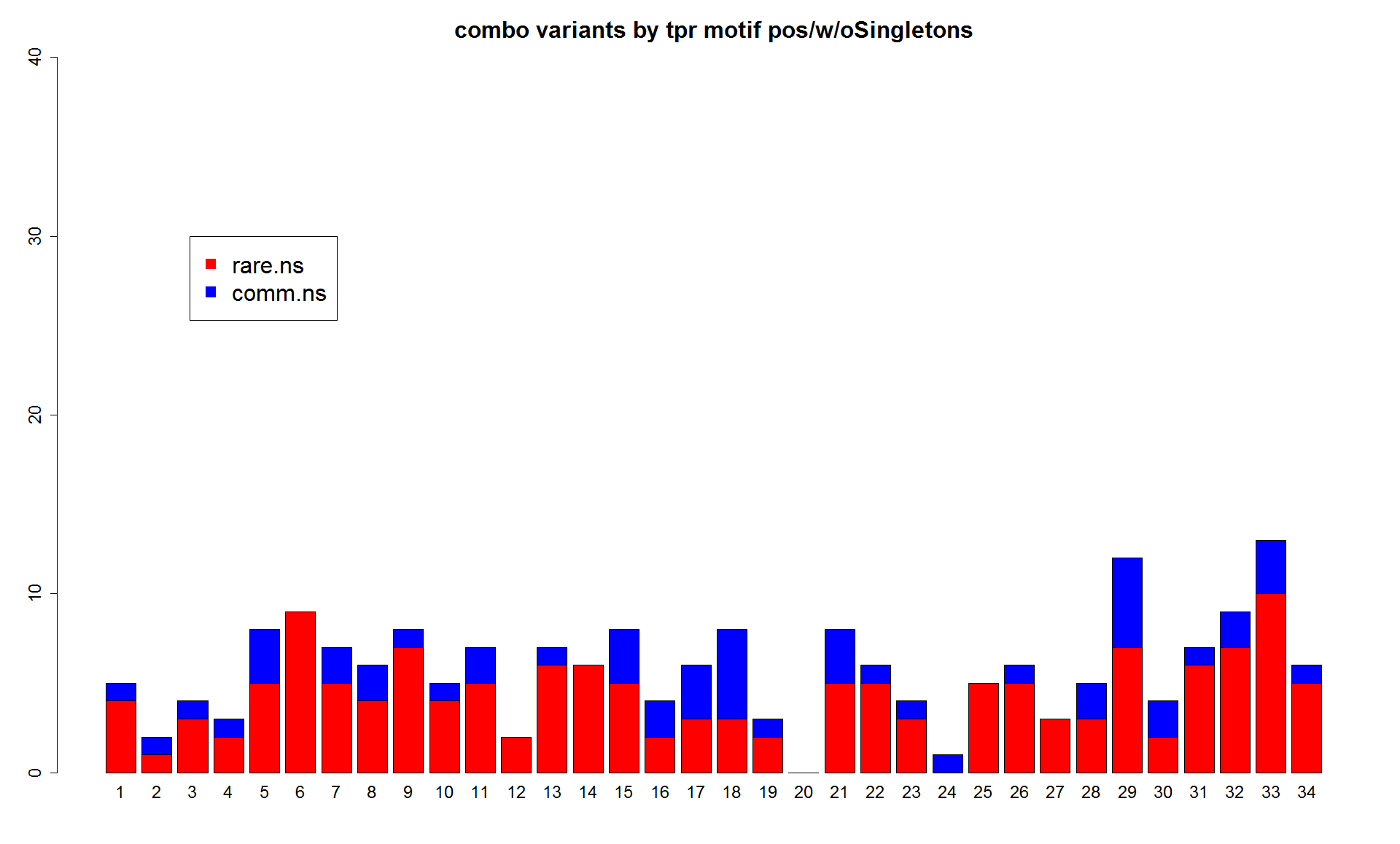 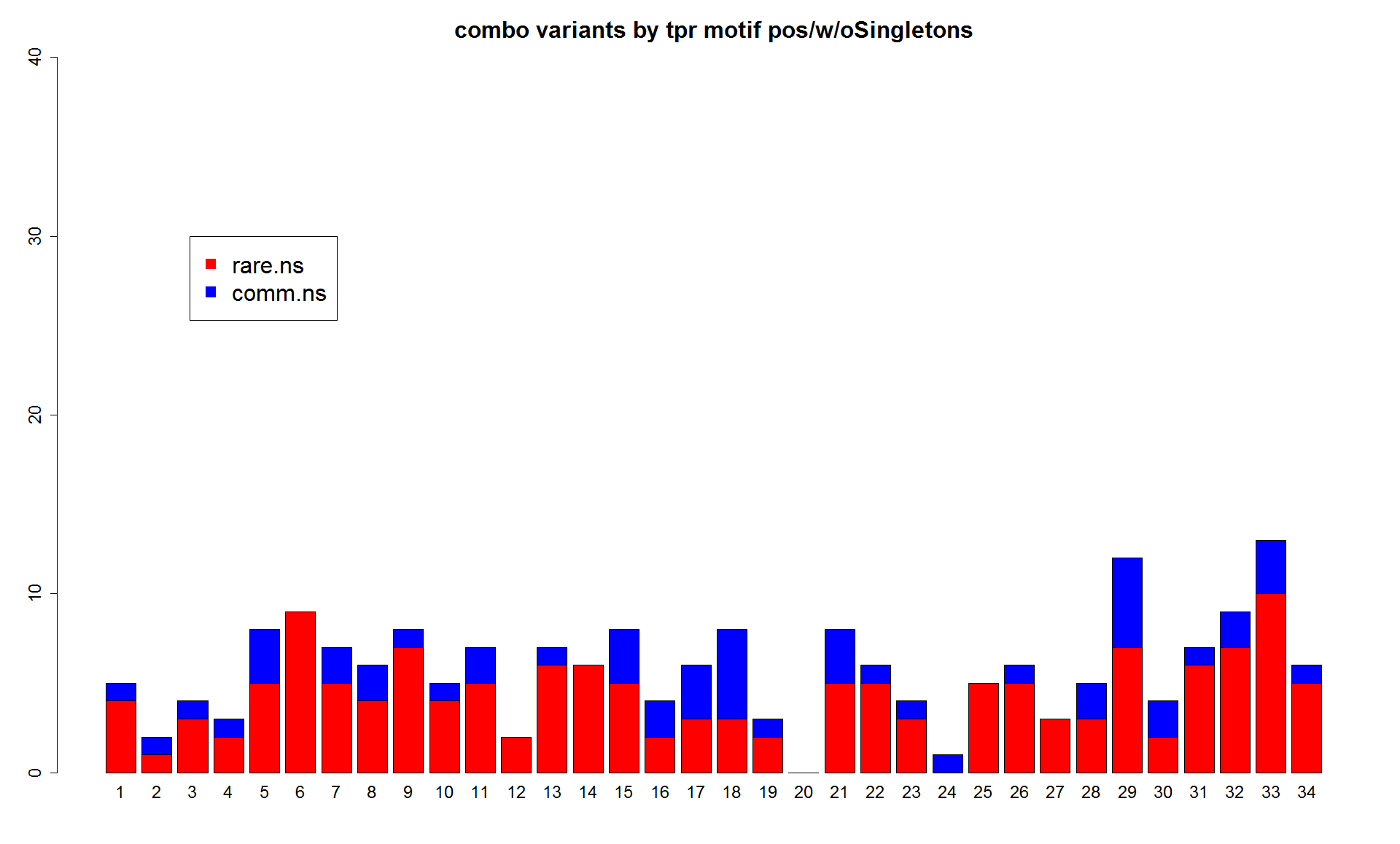 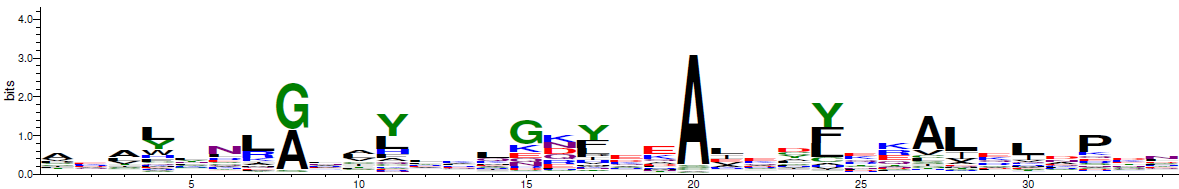 11